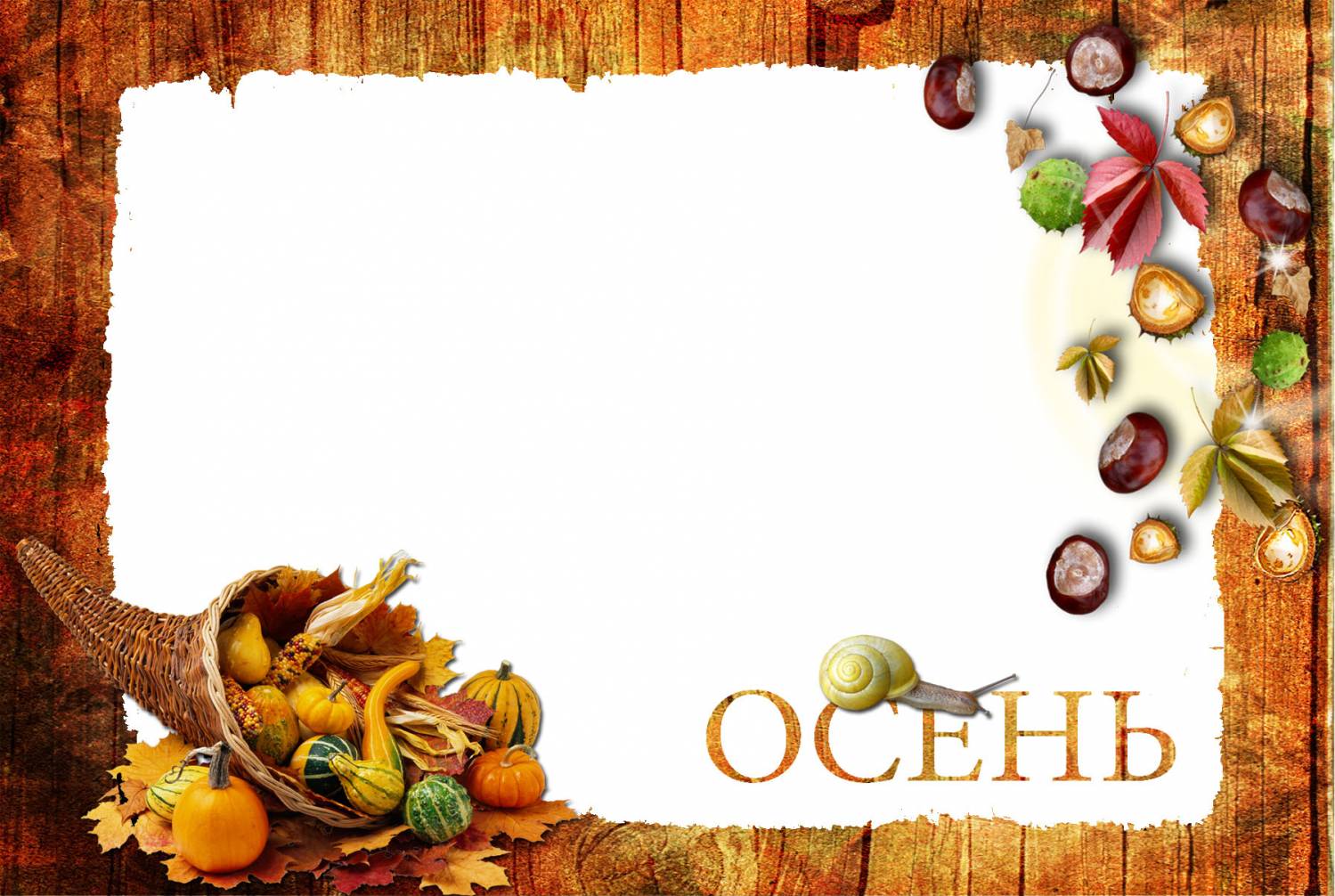 НОД  по аппликация с родителями и детьми
 первой младшей группы «Осеннее дерево».
     МБДОУ ЦРР «Огонёк» №28 
 г.Бердска 2019-2020г
Выполнила работу воспитатель : Пивцайкина М.Б
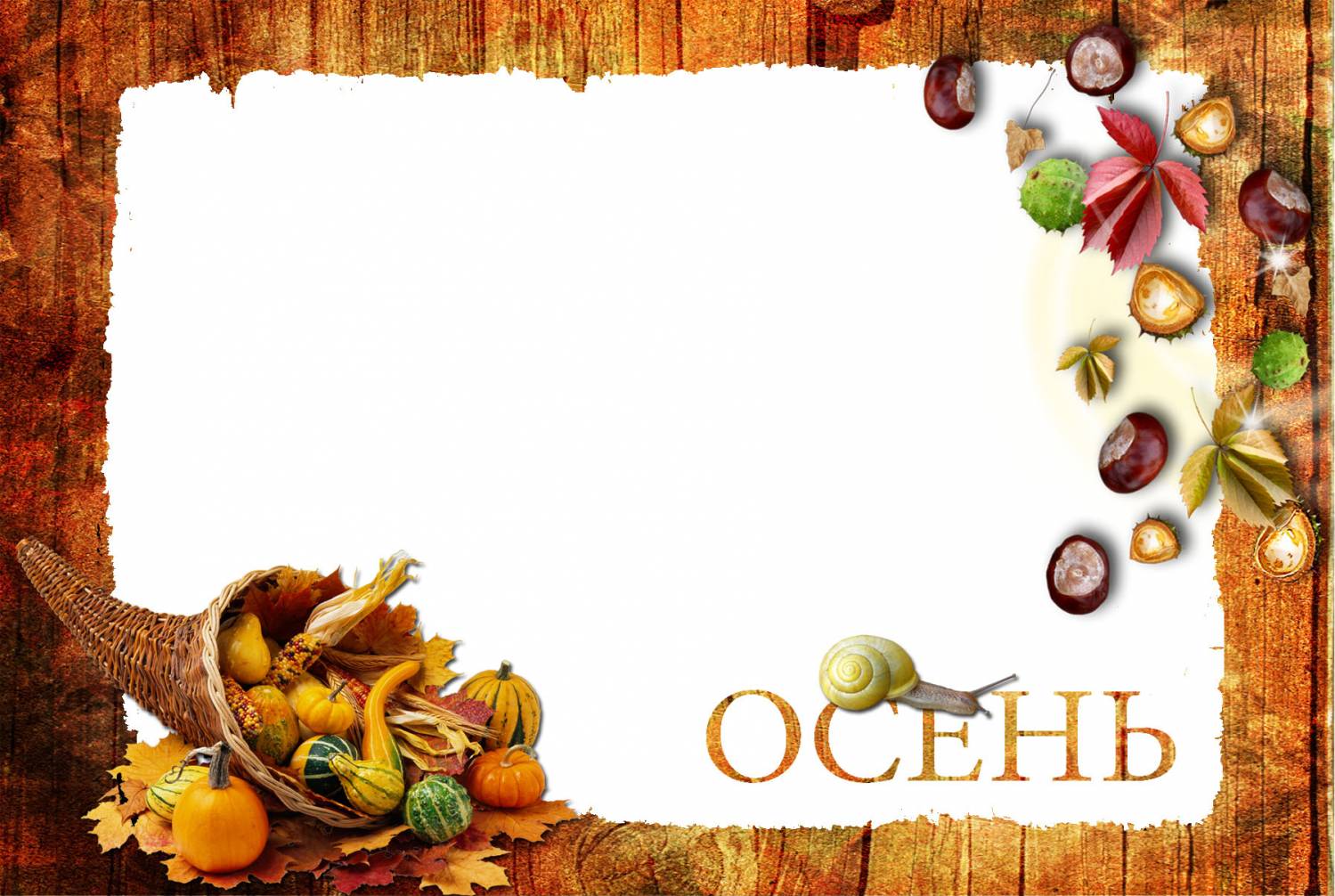 Цель: Изготовление аппликации осеннего дерева Задачи: 1.Вовлечь родителей в творческий процесс осеннего дерева.
 2. Воспитывать умение видеть красоту природы.3. Вызвать желание заниматься творчеством совместно с ребёнком, получить удовольствие от своих работ(аппликации).Материал: готовые шаблоны разноцветных листьев,  ножницы, клей, трубочка для ствола дерева, картинки осенних деревьев, музыка А.Вивальди «Осень».
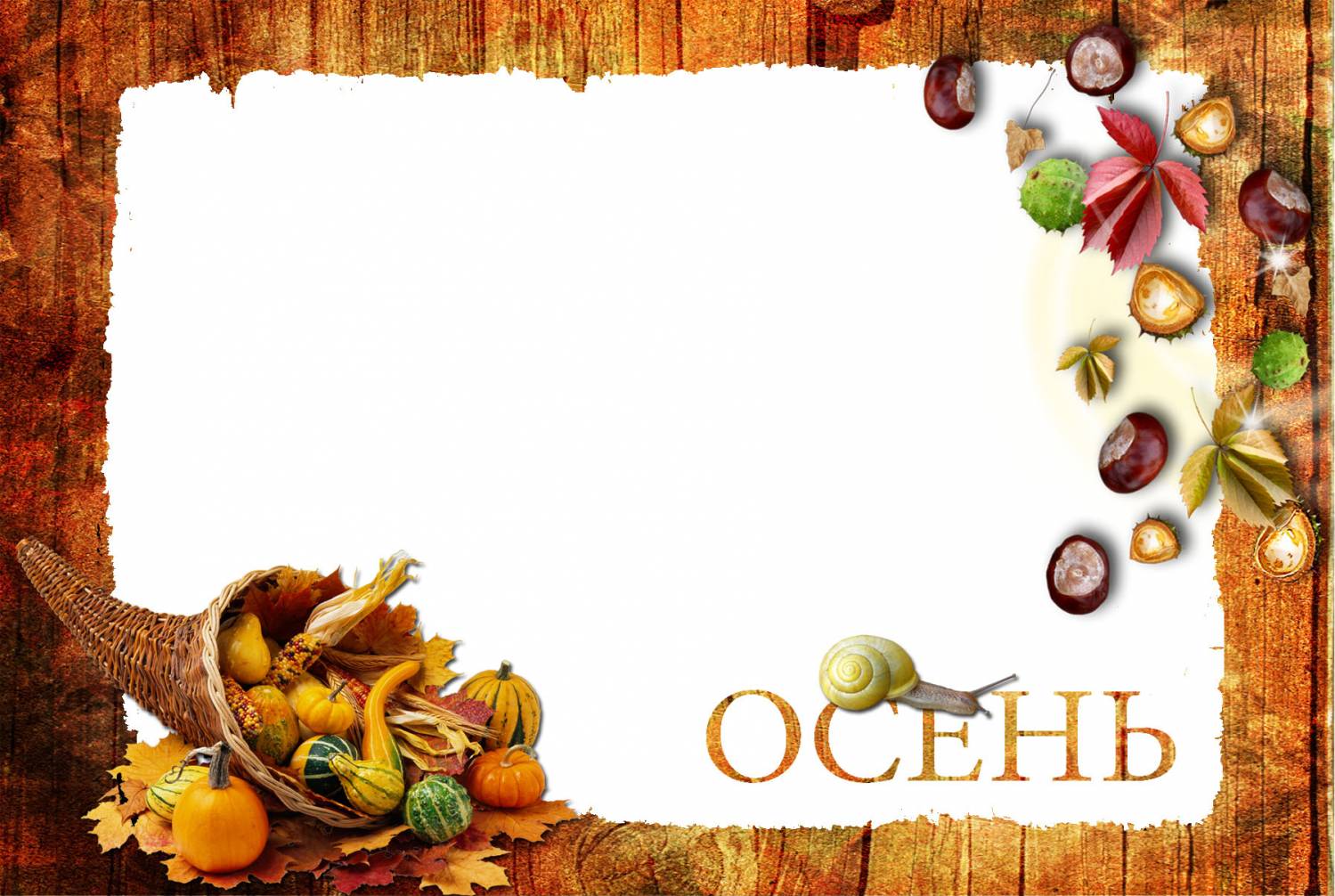 Золотая волшебница осень!
Подожди, подожди уходить.
Ну, пожалуйста, мы тебя просим
Хоть немножко с нами побыть.
Очень нравиться нам любоваться,
Как листочки под солнцем горят.
Мы с тобой не хотим расставаться,
По душе нам твой пестрый наряд.
 


Все любят рисовать, лепить и делать аппликации. Творчество это отражение душевной работы. И совсем не страшно, если  у вашего малыша получится, не так как вы это хотели, главное чтобы он получал удовольствие  и радовался результатам своего труда.
Сегодня ребята вместе с родителями сделают  осеннее дерево.  Цель мастер-класса была познакомить детей с осенью и её красотой.  
Родители вместе с детьми с удовольствием вырезали и клеили, проявляли активность и интерес к совместной  деятельности. Все работы получились красивые и яркие.
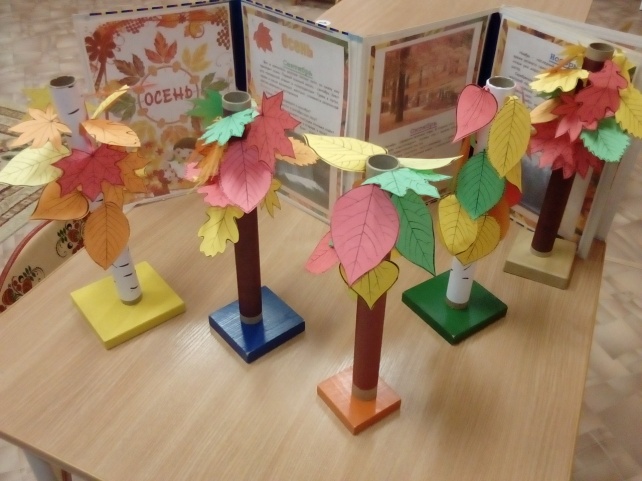 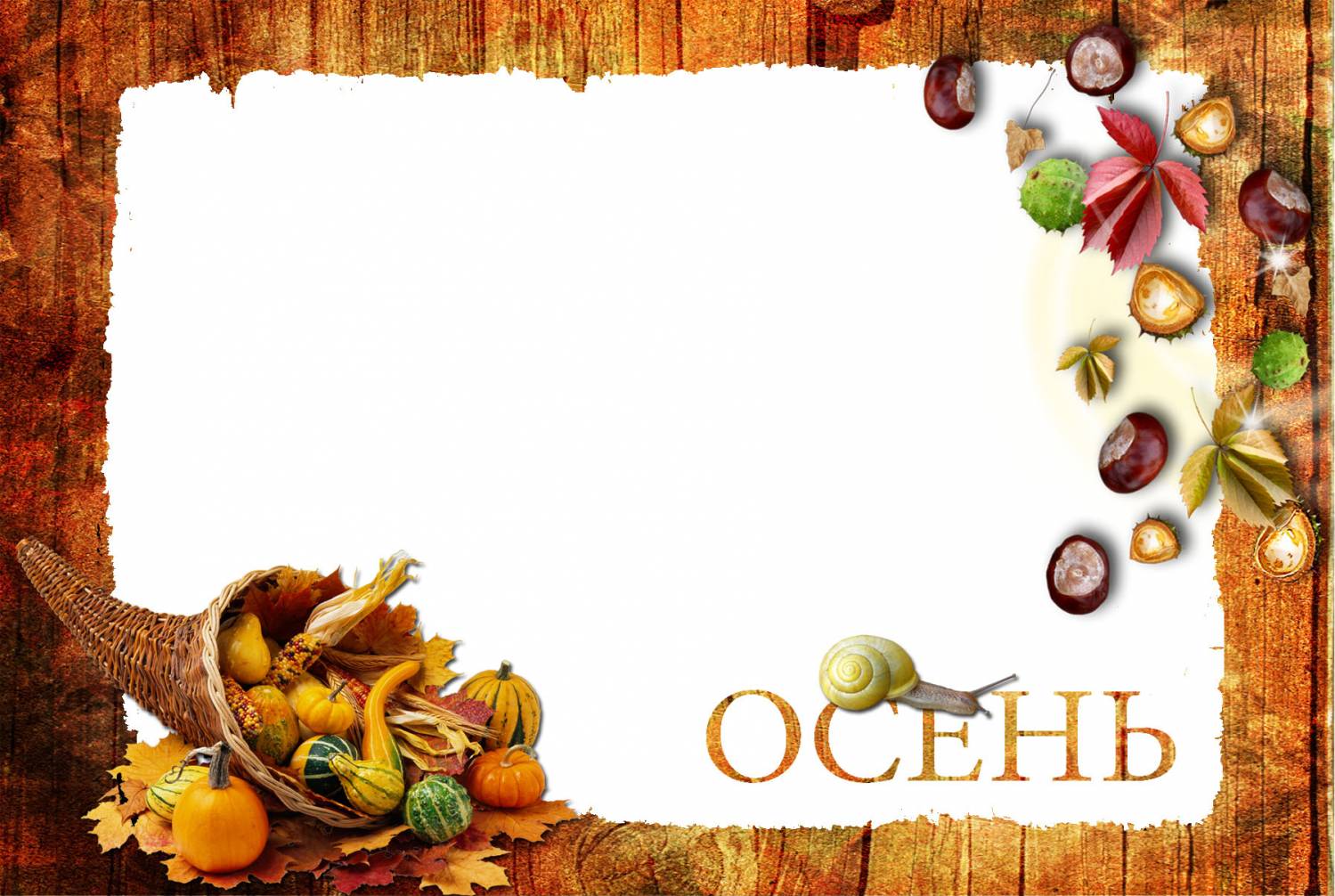 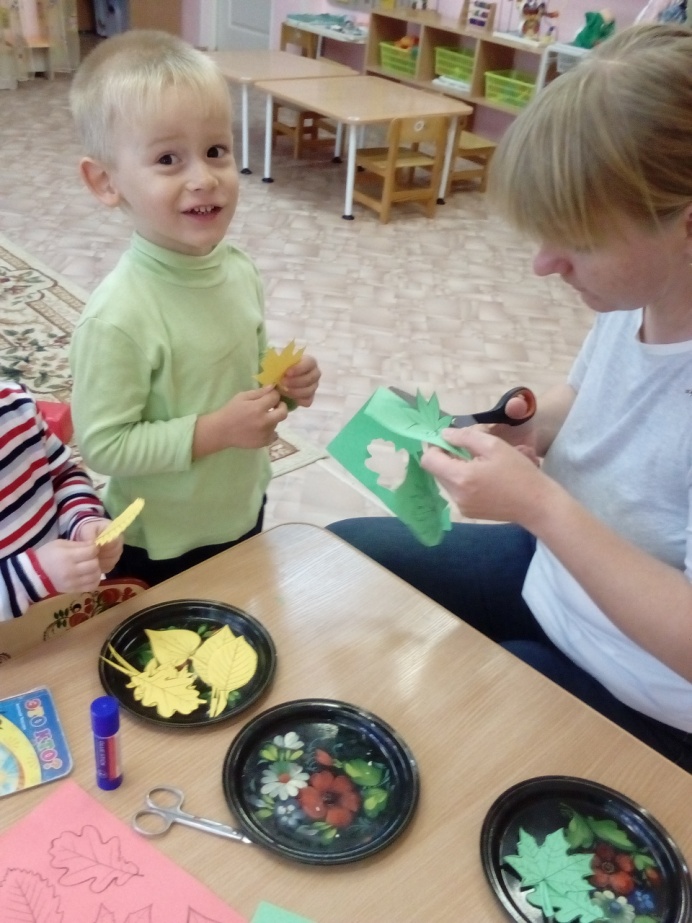 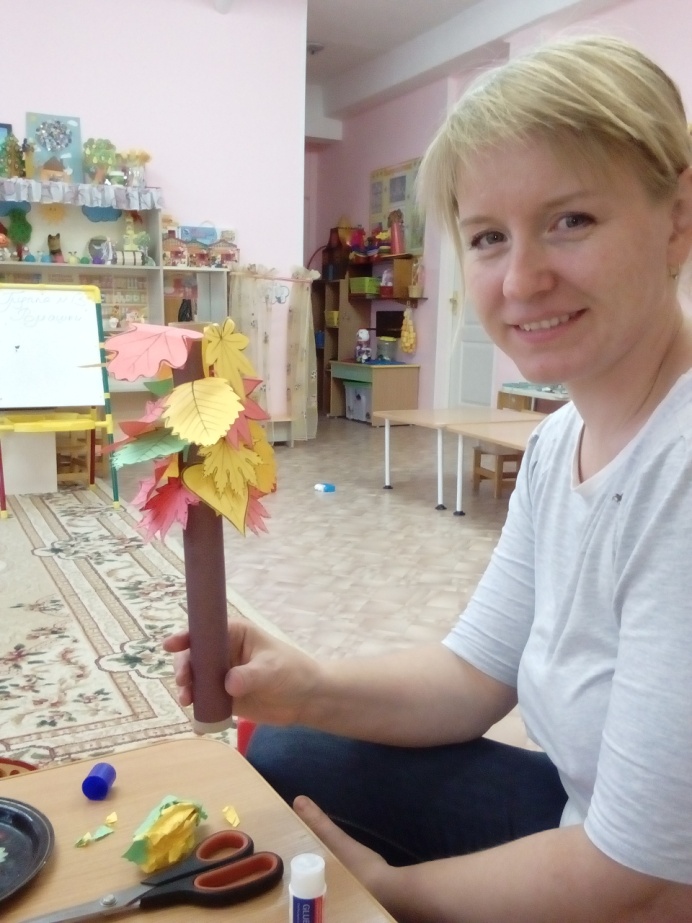 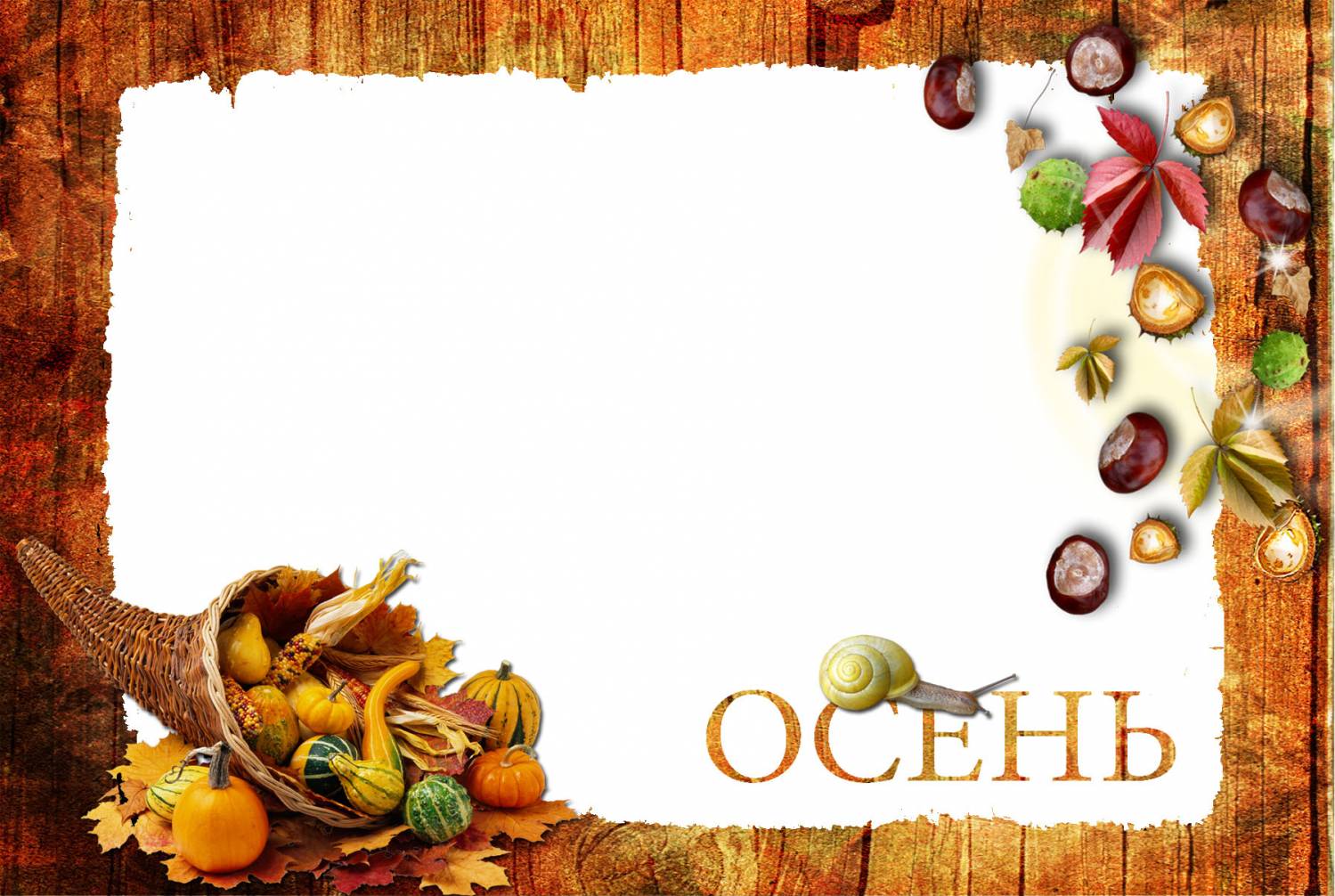 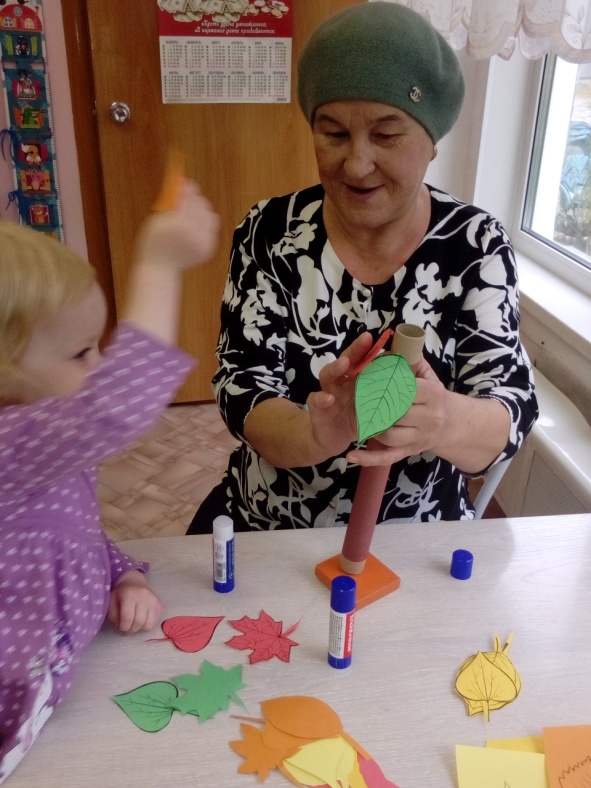 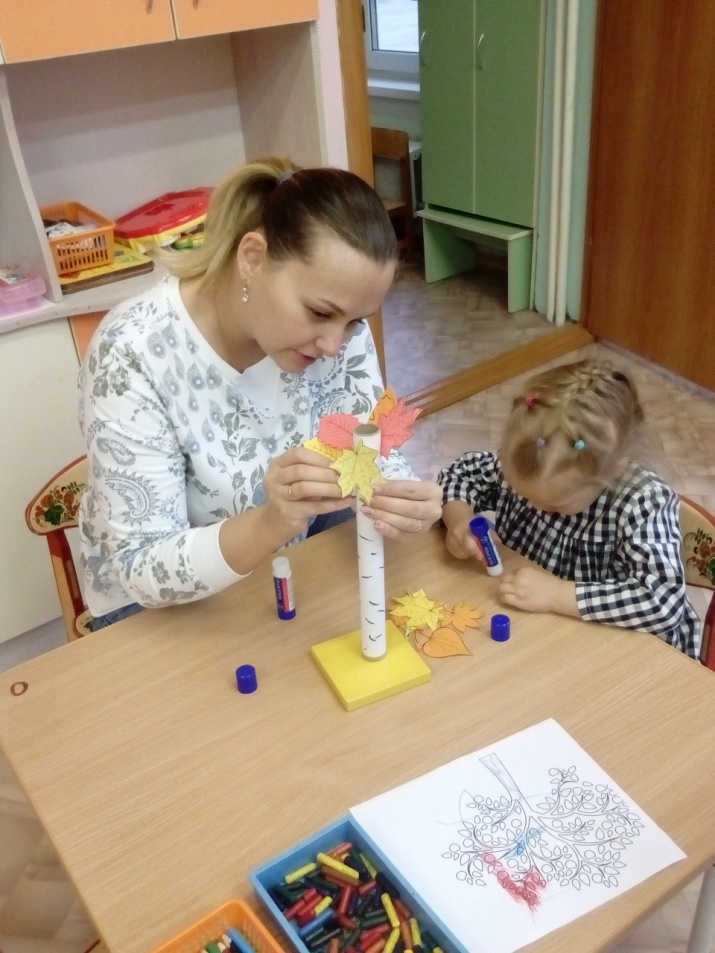 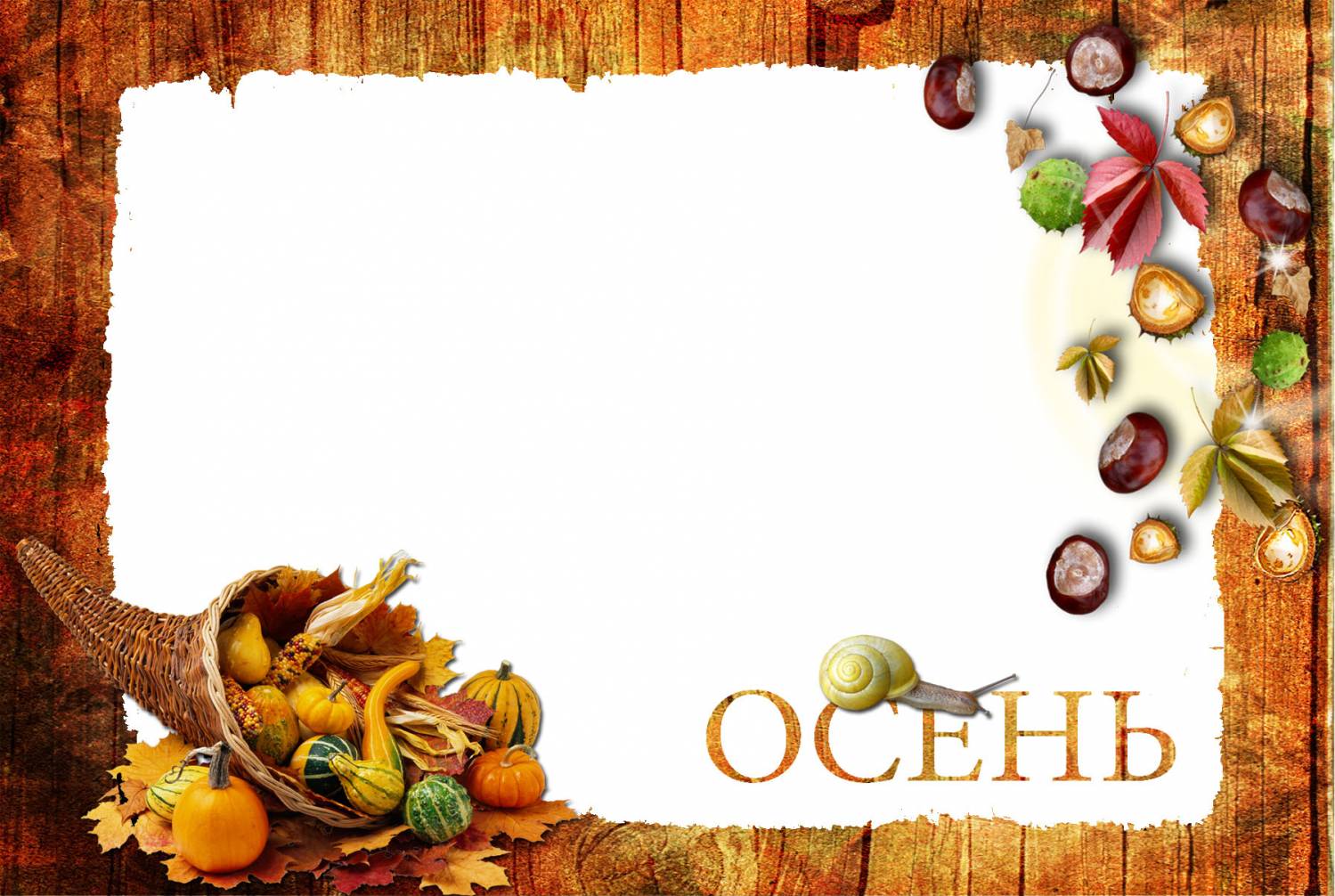 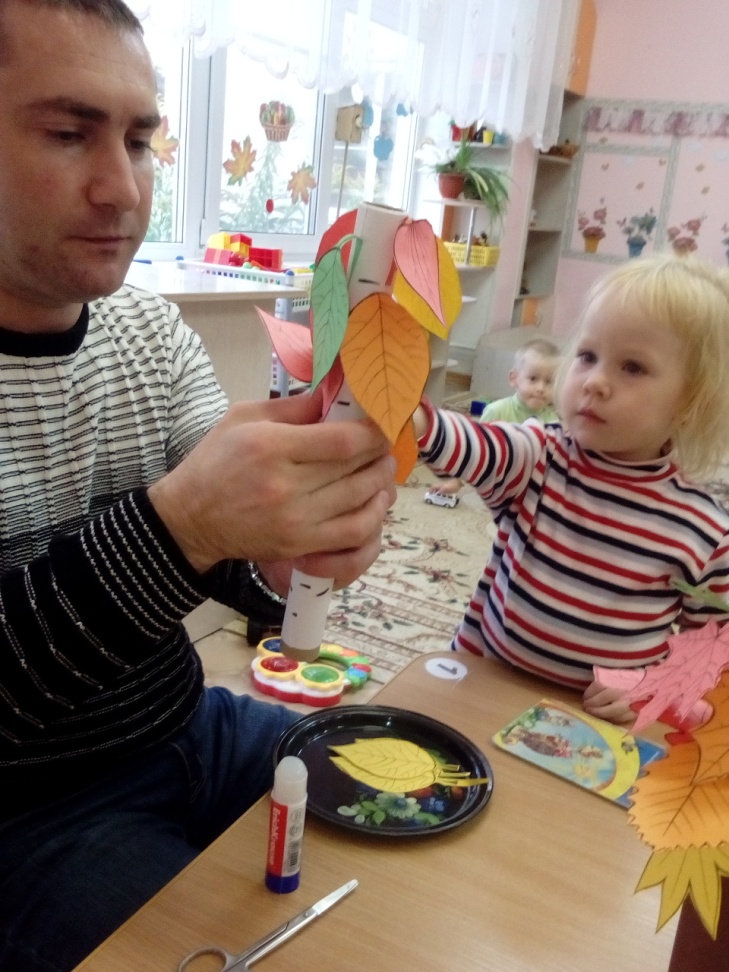 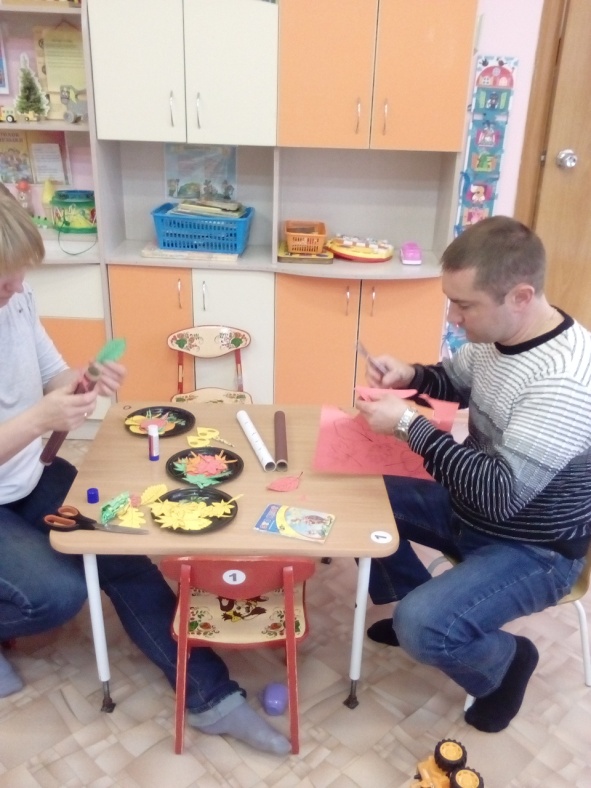 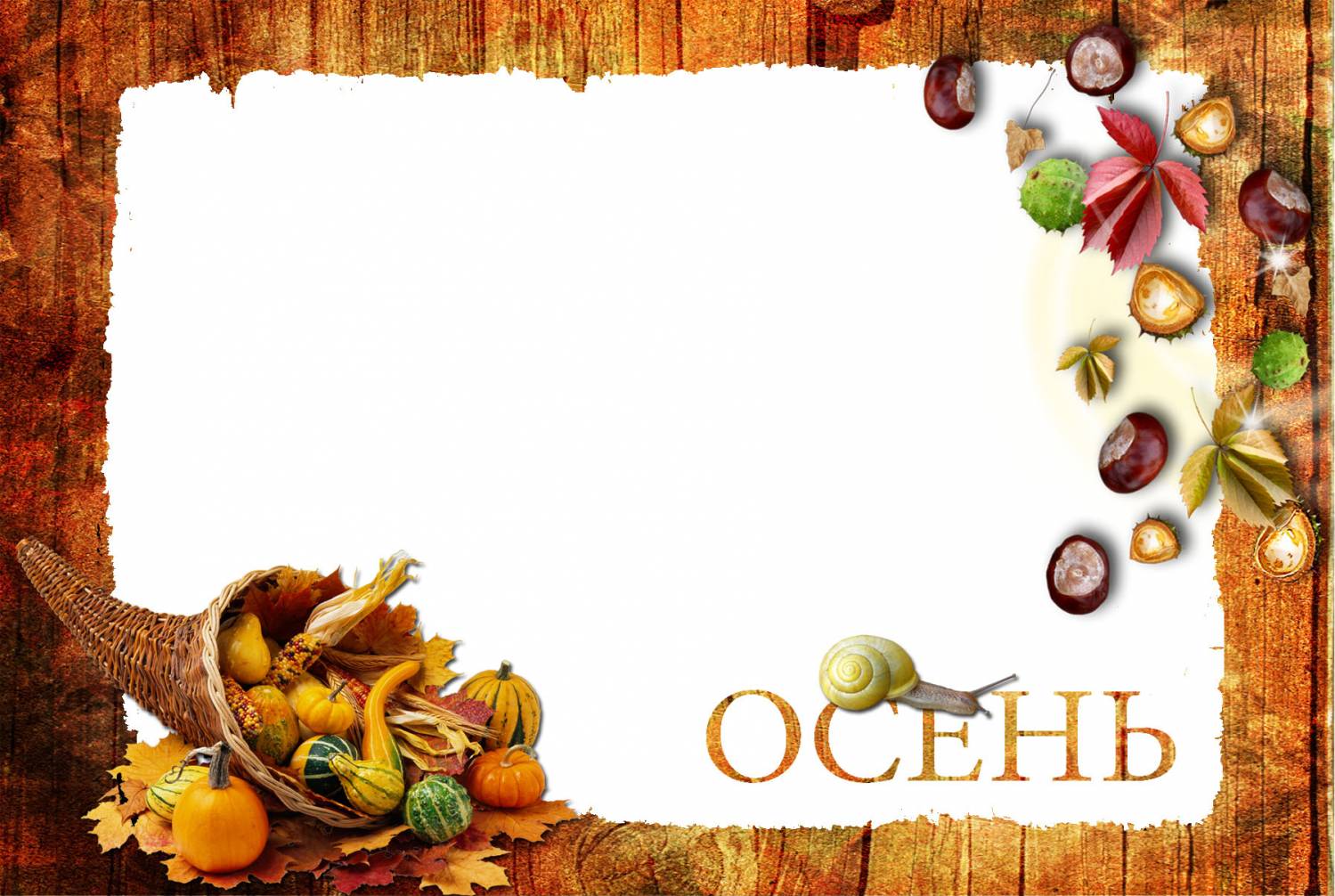 СПАСИБО ЗА 
ВНИМАНИЕ